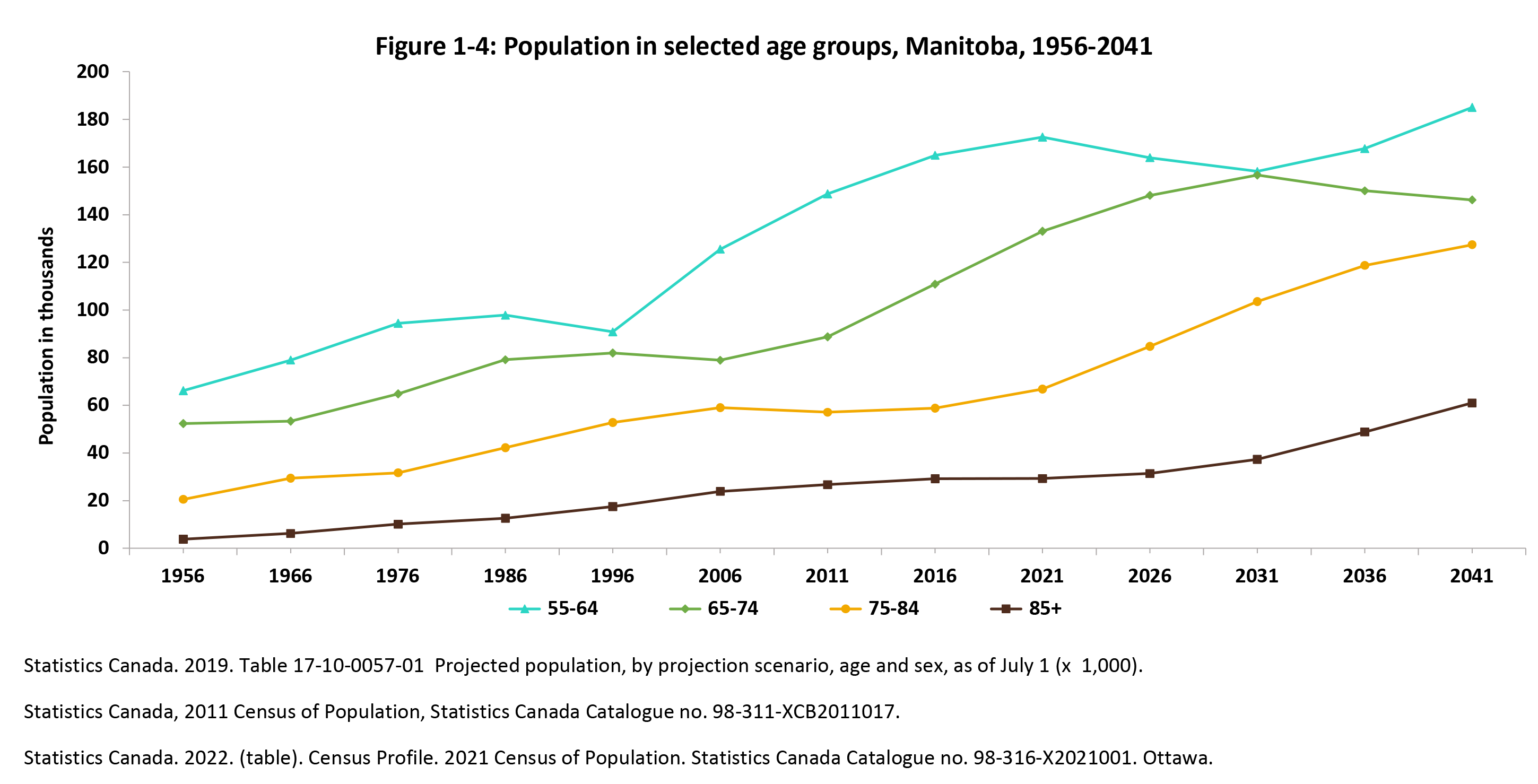 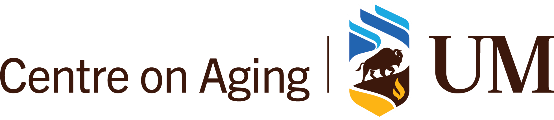 ©2022 Centre on Aging, University of Manitoba
[Speaker Notes: How to cite this graphic: 
Figure 1-4. Graph of population in selected age groups, Manitoba, 1956–2041. Reprinted from Facts on Aging: Demographics, by the Centre on Aging, retrieved from http://www.umanitoba.ca/aging
Copyright 2022 by the Centre on Aging, University of Manitoba.]